Interventions on Food and nutrition security during Covid 19
Mr Tshimane Montoedi
Content
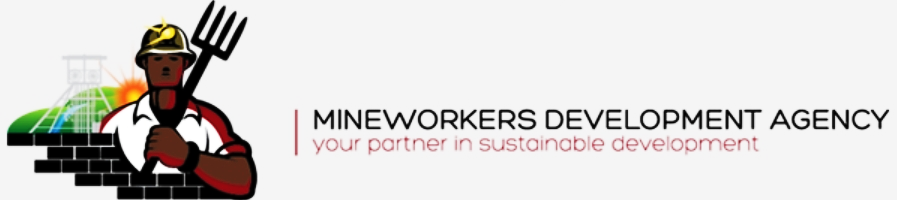 Overview 
MDA Mission and Vision
MDA Current Footprint
MDA Products and Services
The Food Security Programme
Observed impact of Covid 19
MDA Response
Lessons Learnt
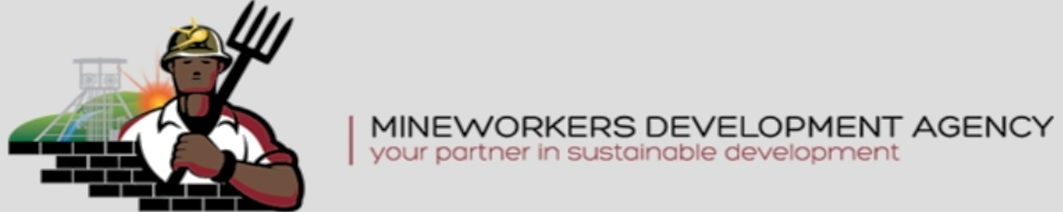 Overview
MDA Vision and Mission
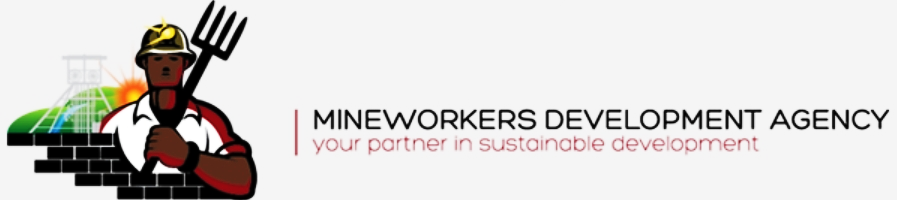 MDA’s current Footprint
South Africa
Lesotho
eSwatini
Botswana
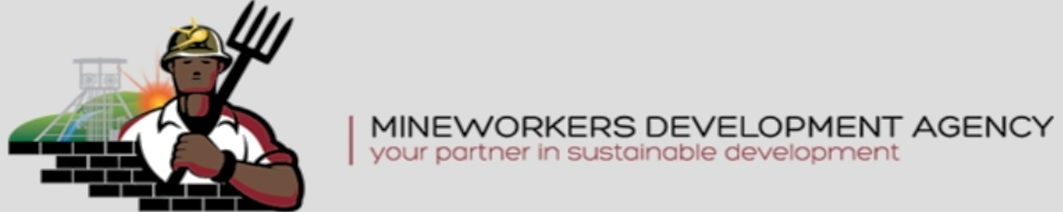 MDA Products and services
4 programme areas
Programme planning and implementation underpinned by theory of change
Implementation supported through collaboration with various stakeholders who share our vision and mission
MDA Food Security programme
MDA Food Security programme
SA: 151 Boergoat farmers supported since 2019
SA:  Over 1000 sheep farmers supported since 2016
SA: Over 360 subsistence farmers supported since 2016
SA: Over 45 000 assisted since 2016
Impact of Covid 19
MDA Response
Intensified its interventions  ensured  61 991 beneficiaries reached 2020/21 and 2021/22 Financial years.
Notably :
1300 food vouchers worth R1000 distributed  in NW, EC and  FS. MDA partnered with Ubank, MIC, African Unity.
Gas stoves and filled cylinders distributed to 500 beneficiaries  in the EC, FS, NW, Limpopo to improve access to safe energy and help save the costs of electricity. Partnership with SANEDI
Seeds distributed to  40 327 former and current beneficiaries to use for food production in their homes
312 subsistence farmers were assisted with seeds to boost their food production businesses 
Weekly  sms’es sent to 300 woolgrowers to address challenges and share information since Level 4 lockdown in 2020.
Demos on vegetable production held for smaller groups of people as per government guidelines for gatherings- resulting in  6567 beneficiaries being reached in 2020/21, and  10 187 in 2021/2.
Information sharing on various initiatives
Observations/Lessons Learnt
Communities  hard hit by the high rate of  unemployment.
Vulnerability to hunger was more accentuated
In our experience, most of the elderly passed on. Exposing families to economic vulnerability and hunger. The death rate among our beneficiaries  was five times higher than what we had seen since the programme started in 2007.
Increasingly, people are turning to land/subsistence farming for livelihoods.
Climate change is fast becoming a reality and adds to the complexities of addressing food insecurity.

Therefore, intervention programmes have to be aligned to these realities
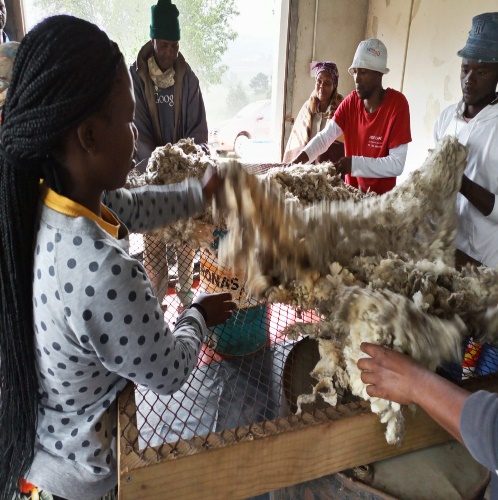 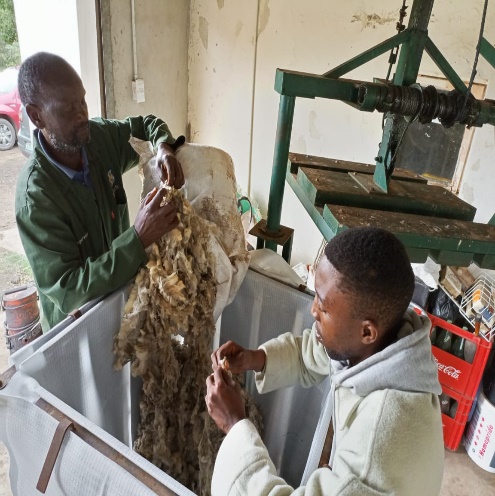 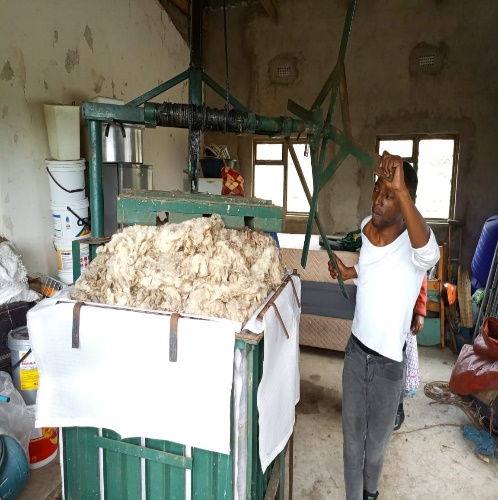 MDA Food security programme
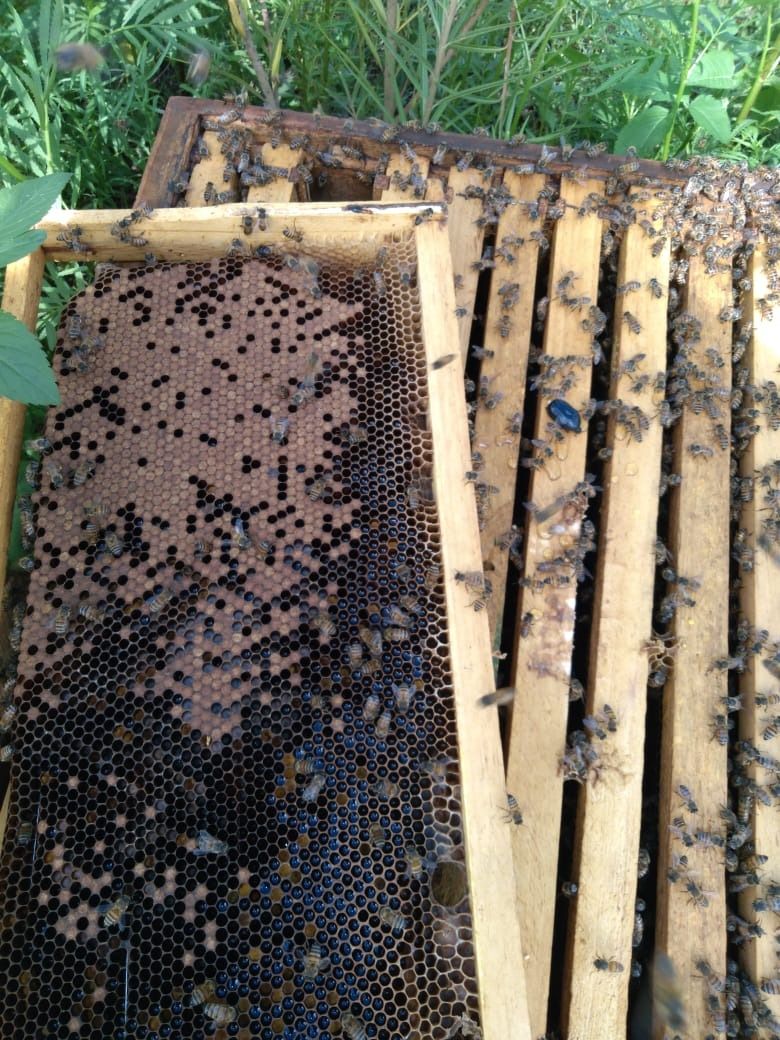 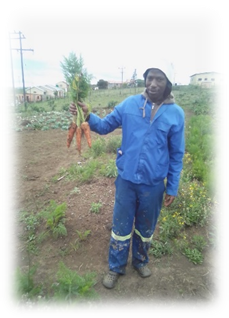 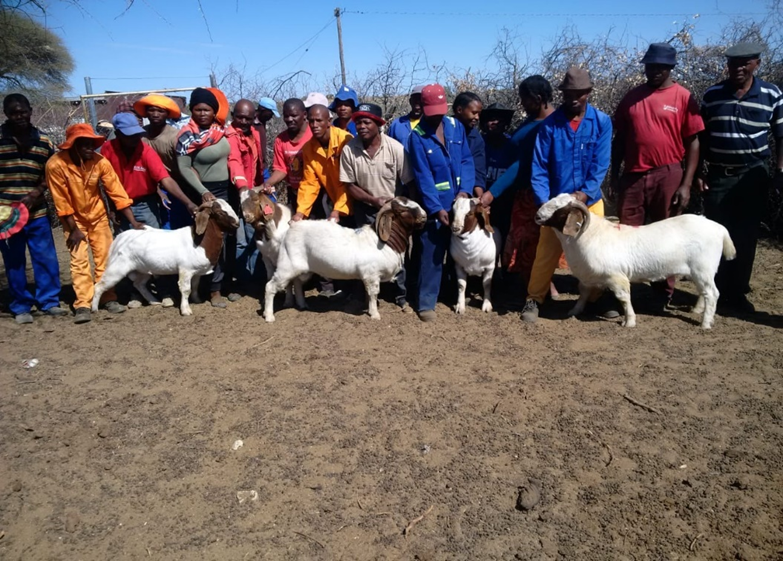 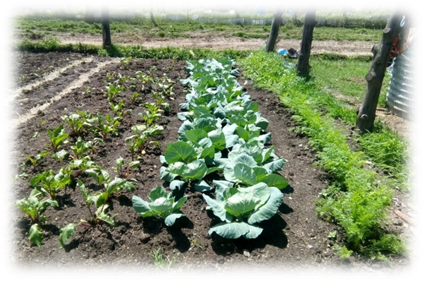 MDA Food security programme
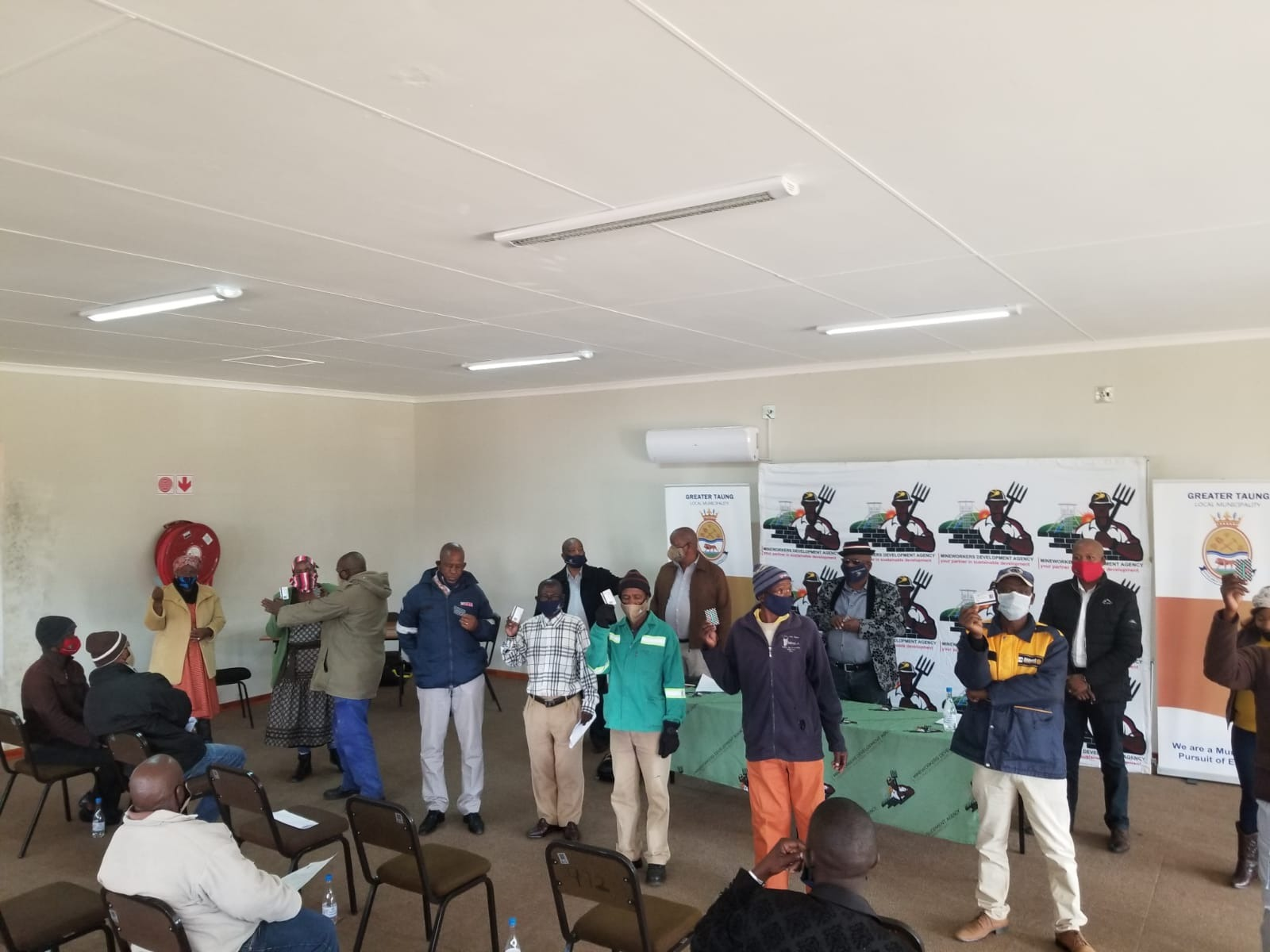 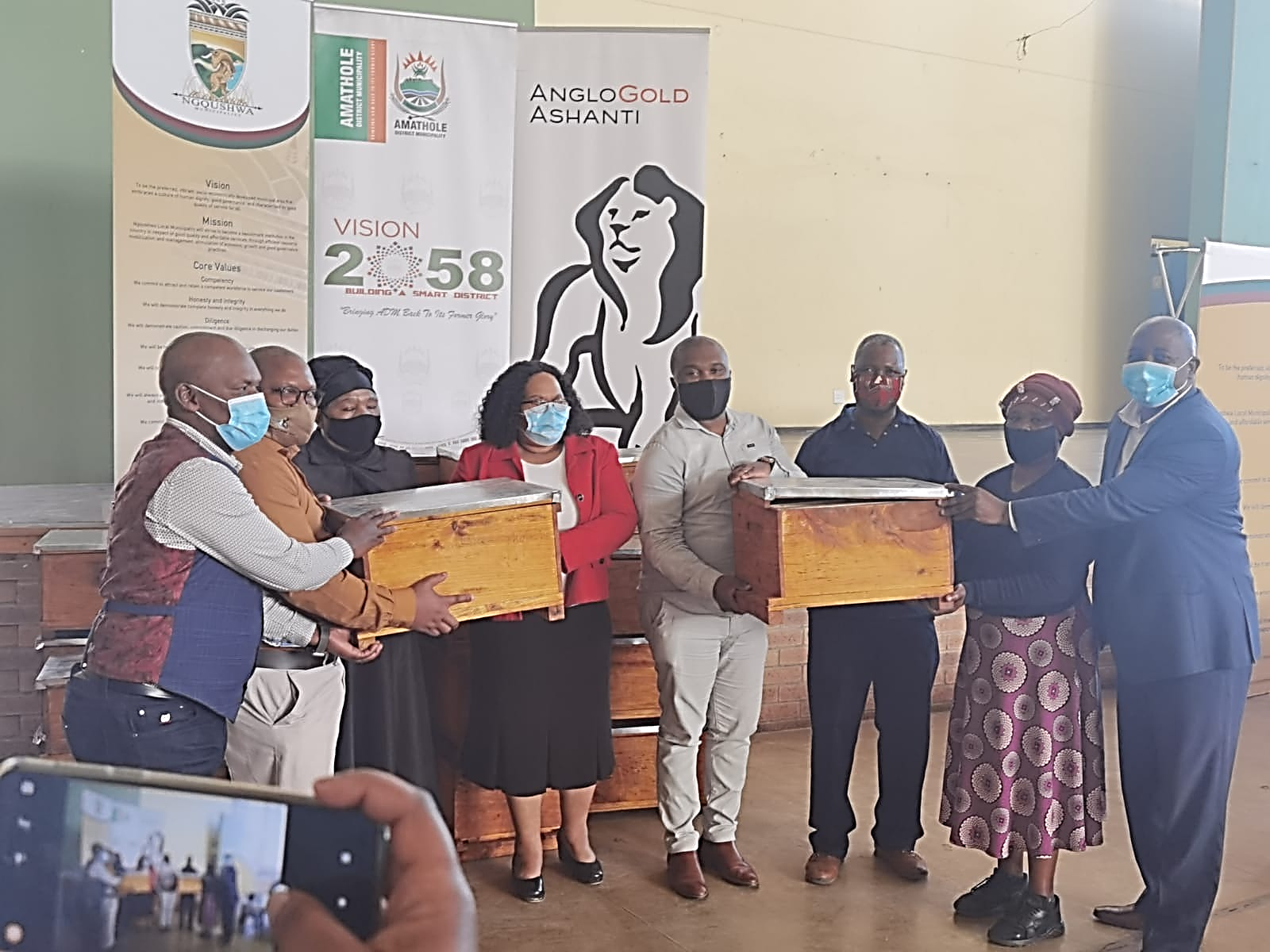 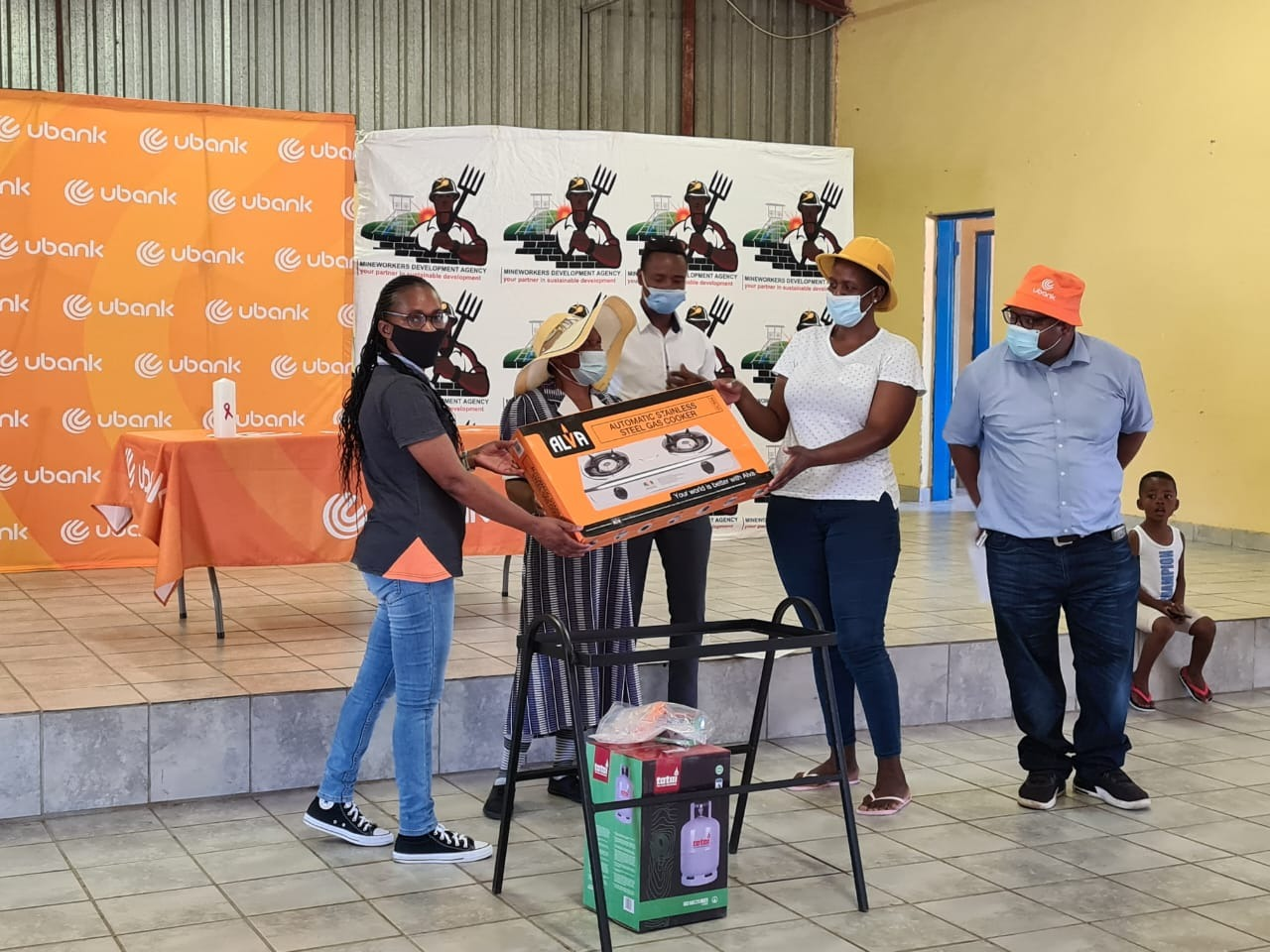 “As long as many of our people still live in utter poverty, as long as children still live under plastic covers, as long as many of our people are still without jobs, no South African should rest and wallow in the joy of freedom.” Nelson Mandela.
Thank you
Tshimane Montoedi
Email:  Tmontoedi@mda.org.za
 cc Ntebaleng@mda.org.za
Website:  https://mda.org.za